PCB 4843
Fundamentals of Neuroscience
Instructor: 
Tom Houpt, email: houpt@bio.fsu.edu
Durba Mukherjee, email: dmukherjee@bio.fsu.edu

Canvas:
Lectures will be posted at least the day before class under “Course Files”

Problem sets will be posted under “assignments”
Lecture 1: Overview of the Nervous System
Navigational Terms
Supracellular Features of Vertebrate Nervous System
Pharmacological Approach to the Nervous System
Levels of Analysis of A Neuron
Lecture 2: Review of Neurons & Cellular Biology
3 Spatial Axes of the rat nervous system
Quadraped:
rostral -- towards nose
caudal -- towards tail

dorsal -- towards back
ventral -- towards belly

medial -- toward center
lateral -- toward side
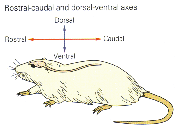 lateral
medial
3 Spatial Axes of the human nervous system
Human:
anterior -- towards face (rostral in head, ventral in body) 
posterior -- towards back (caudal in head, dorsal in body) 

superior -- toward head (dorsal in head, rostral in body) 
inferior -- toward feet (ventral in head, caudal in body) 

medial -- toward center
lateral -- toward side
Superior
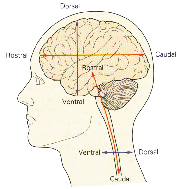 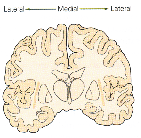 Anterior
Posterior
Inferior
Supracellular Features of Vertebrate Nervous System
Centralized brain and spinal cord
Dorsal placement and lateral symmetry
Peripheral nervous system
Segmentation of nervous system
Central vs. Peripheral nervous systems
Vertebrate Body Plan
Notochord/Vertebrae along dorsal spinal cord
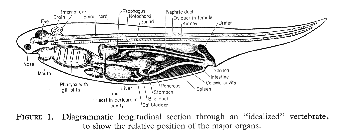 Simplified Plan of the Nervous System of a Generalized Vertebrate
Cranial nerves passing thru foramina in base of skull
Brain
Arches of
vertebrae
Skull
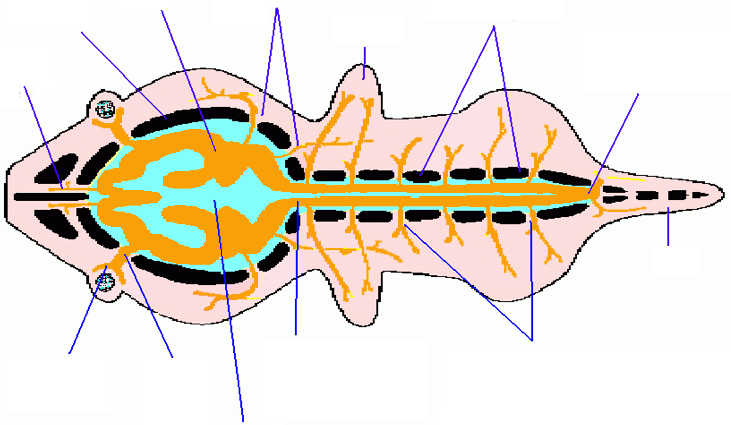 limb
Olfactory
nerve
caudal 
spinal cord
tail
Spinal cord
passing thru
foramen magnum
Retina
of eye
Optic
nerve
Spinal nerves passing
thru intervertebral foramina
Neurocoele
Vertebrate Central Nervous System
cerebellum
cerebrum
Dorsal
brainstem
spinal cord
Rostral
Caudal
GI tract
Ventral
Cerebral Ventricles and Central Canal: 
Spaces within the brain and spinal cord filled with cerebral spinal fluid (CSF)
lateral ventricles
4th ventricle
central canal
3rd ventricle
cerebral
aqueduct
GI tract
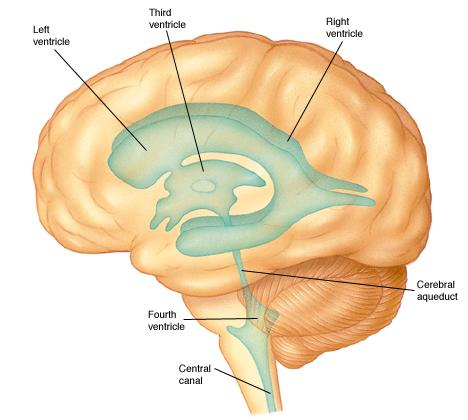 Dorsal
cerebellum
cerebrum
brainstem
spinal cord
Rostral
Caudal
GI tract
Ventral
Spinal Cord, Brainstem, Cerebellum, Cerebrum
CNS structures common to all vertebrates (along with optic tectum and olfactory bulb)
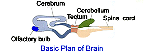 Spinal Cord, Brainstem, Cerebellum, Cerebrum
CNS structures common to all vertebrates (along with optic tectum and olfactory bulb)
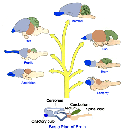 Dorsal placement of Vertebrate CNS 
vs. Ventral placement of Invertebrates
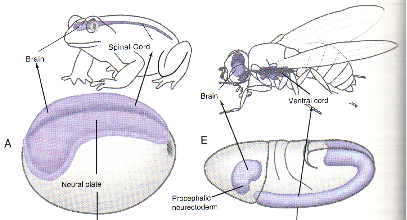 Bilateral Symmetry
a result of symmetrical development of Nervous System from midline
Frog
Fly
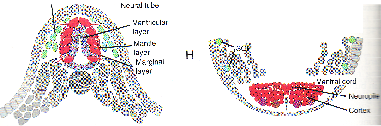 Lateral
Medial
Lateral
Lateral
Medial
Lateral
Bilateral Symmetry is not a given...
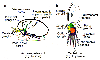 7 parts of the Mammalian Central Nervous System
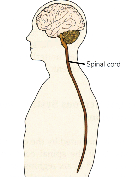 1. Spinal cord
from base of skull to lumbar vertebra
sensory info from trunk & limbs
voluntary & reflex & autonomic motor output
sensory input
1. Spinal Cord
motor output
DORSAL (POSTERIOR)
dorsal horn
ventral horn
central canal
VENTRAL (ANTERIOR)
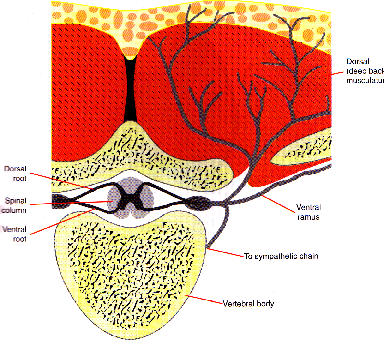 2-3. Brainstem: Medulla, Pons, Midbrain
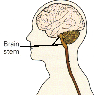 2. Medulla (core)
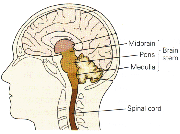 “Autonomic spinal cord”
Blood pressure, breathing, feeding and GI functions
 & reflexes
3. Pons (bridge)

Relays from cortex
& spinal cord to cerebellum
Sleep
4. Midbrain
Final limb movements
(site of Parkinsons),
eye movements
5. Cerebellum (little brain)
Motor learning
Motor coordination
Posture & eye movements
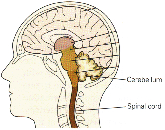 6. Diencephalon
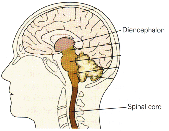 1. Thalamus (chamber)
Relay & modulatory of sensory input to the cortex




2. Hypothalamus
(under the thalamus)
homeostasis, 
reproduction, primary behaviors
7. Cerebral hemispheres
a. Cerebral Cortex (bark)
	perception, cognition, movement
b. Basal ganglia
	movement
c. Amygdala (almond)
	emotions
d. Hippocampus (sea horse)
	memory

two hemispheres connected by corpus callosum
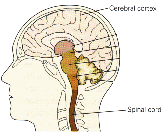 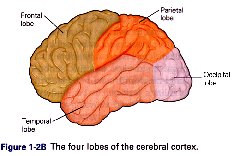 Gyrus (fold)
Sulcus (groove)
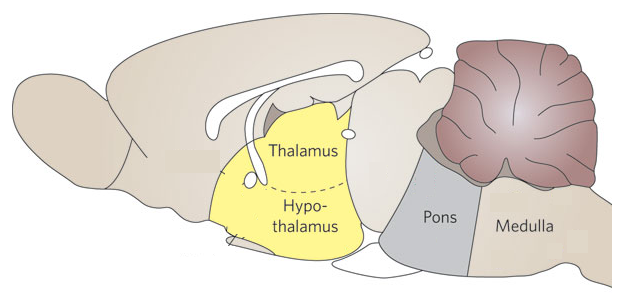 Sagittal rat brain
Cortex
Midbrain
Olfactory
bulb
Cerebellum
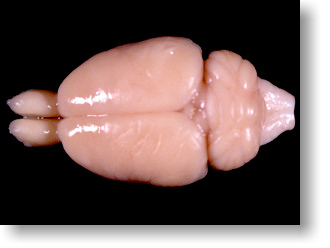 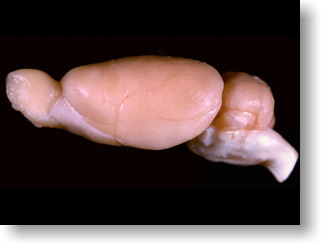 Segmentation of the Nervous System
cerebrum
cerebellum
brainstem
spinal cord
GI tract
Segmentation of the Spinal Cord
Functional result of developmental plan
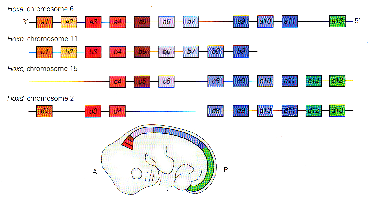 One Dorsal root ganglion approx. for each vertebra: (DRG = cell bodies of spinal sensory neurons)
receptive fields of one DRG = dermatome
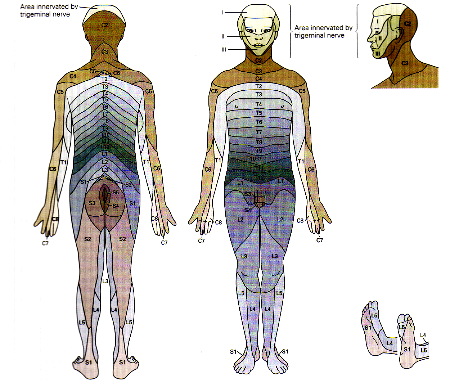 herpes varicella zoster virus
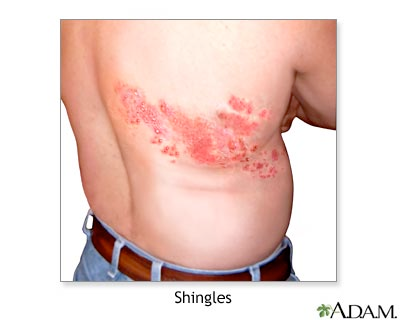 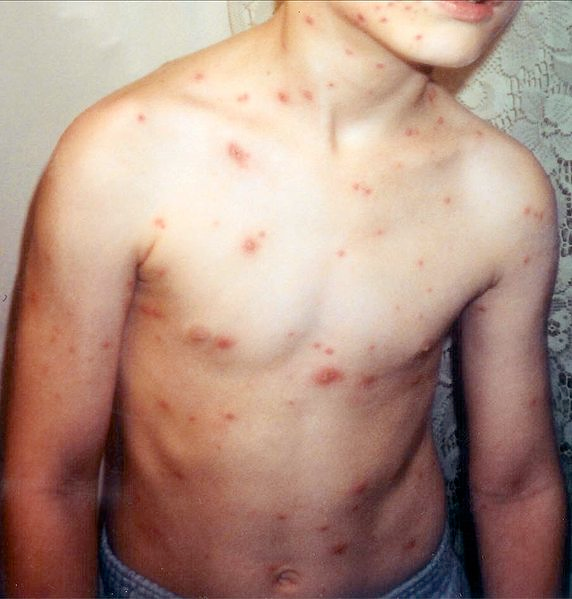 Shingles
Chicken Pox
Shingles, or herpes zoster, is caused by the same virus that causes chickenpox. The virus can lie dormant in the body for many years and re-emerge as shingles. Shingles appear as a painful rash. It consists of red patches of skin with small blisters (vesicles) that look very similar to early chickenpox. Shingles usually clears in 2 to 3 weeks and rarely recurs.
https://health.google.com/health/ref/Herpes+zoster
http://en.wikipedia.org/wiki/File:Child_with_chickenpox.jpg
Infection by neural virus that lives in DRG cells: herpes zoster (shingles or chicken pox)
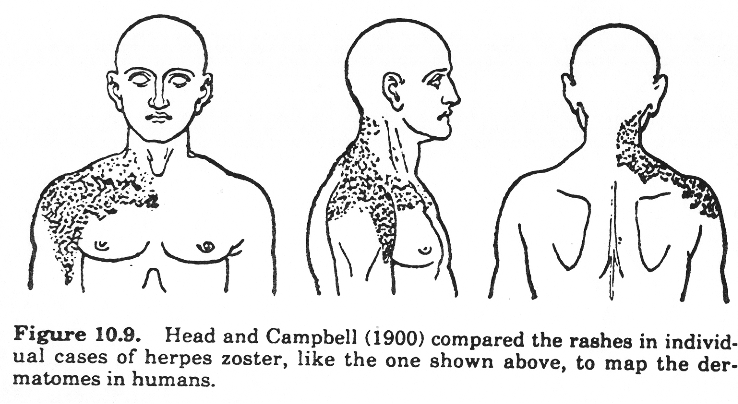 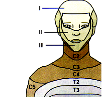 Segmentation of the Nervous System
initial infection
(chicken pox)
cerebrum
cerebellum
re-emergence
(shingles)
brainstem
spinal cord
ganglion of sensory neurons for one spinal segment
One Dorsal root ganglion approx. for each vertebra: (DRG = cell bodies of spinal sensory neurons)
receptive fields of one DRG = dermatome
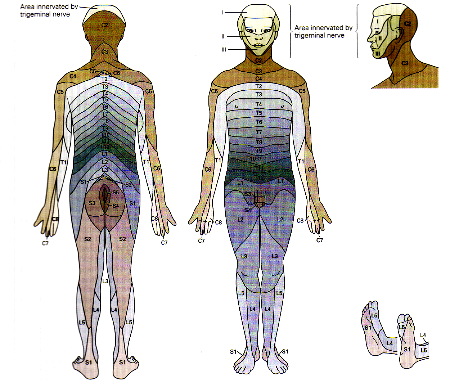 Peripheral Nervous System: 
Neurons and nerve fibers outside the brain and spinal cord
enteric NS
motor neurons
sensory ganglion
autonomic ganglion
autonomic nerve
motor nerve
sensory nerve
GI tract
Peripheral nervous system
(outside brain and spinal cord)

Motor nerves that from brain and spinal cord to run muscles
Sensory nerves with cell bodies in periphery

Somatic nervous system:
nerves that allow us to consciously sense and move our body

Autonomic nervous system:
nerves that unconsciously monitor and run organs, glands, etc.

Sympathetic nervous system: fight or flight
Parasympathetic nervous system: rest and digest

Enteric nervous system: 
very indepedent, hydra-like network that runs the gut
Functional hierarchy of the peripheral nervous system
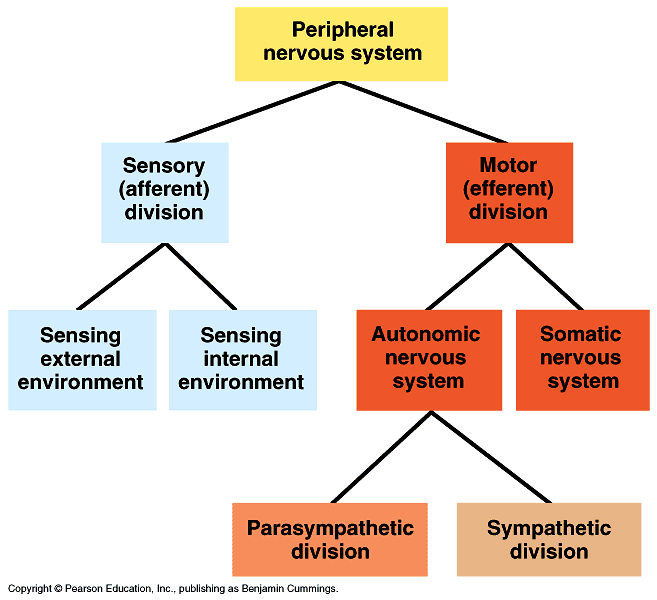 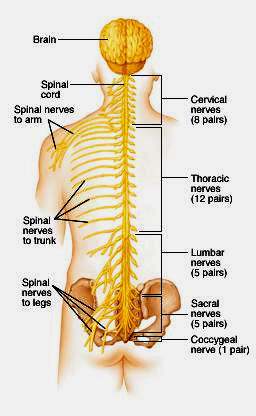 Spinal Cord

Somatic Nervous System 
gets inputs from sensory receptors
and sends output to skeletal muscles
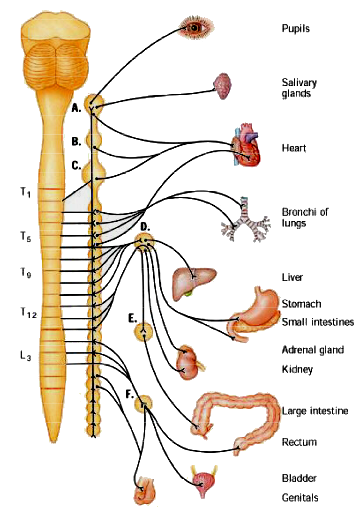 Sympathetic Nervous System

Nerves from spinal cord run to chain ganglia and then to glands and smooth muscle

mobilize energy
divert blood to muscle
prepare to fight/flee
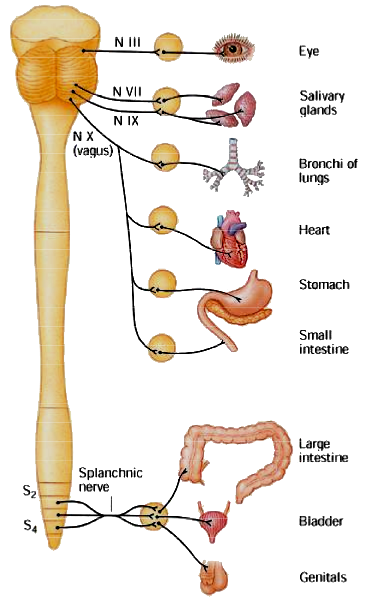 Parasympathetic
Nervous System
Nerves from brainstem and spinal cord run to glands and smooth muscle

Prepare for digestion, energy storage, divert blood flow to gut.

opposite effect of sympathetic NS
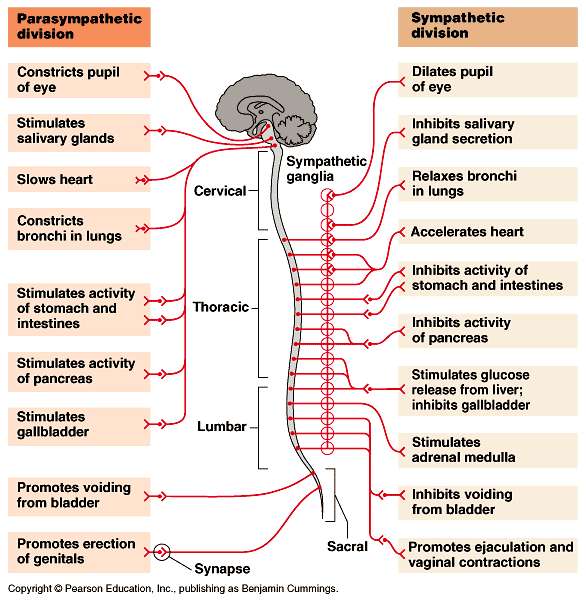 Peripheral Nervous System: 
Neurons and nerve fibers outside the brain and spinal cord
cranial nerve
enteric NS
motor neurons
autonomic ganglion
sensory ganglion
autonomic nerve
motor nerve
sensory nerve
GI tract
Cranial Nerves
Sensory and motor nerves that come straight to and from the brain
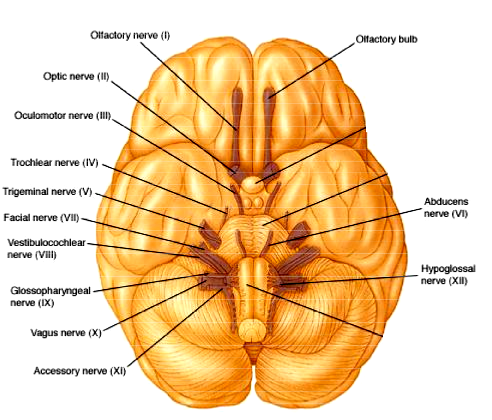 smell
vision & eyes
face
hearing & 
balance
taste & 
tongue
Central vs Peripheral Nervous System
chemically separated by Blood-Brain Barrier
CNS
cerebellum
cerebrum
PNS
brainstem
spinal cord
BBB
cranial nerve
autonomic nerve
motor nerve
sensory nerve
GI tract
enteric NS
Blood Brain BarrierBBB excludes large hydrophilic molecules like peptides, toxins, many drugs.Specific transporter enzymes on endothelial cells carry glucose, amino acids across BBB.Small molecules (e.g. O2, CO2) can pass and hydrophobic molecules like steroids can also pass through cell membranes.
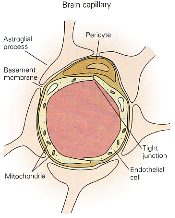 Blood Brain BarrierTight junctions and pericytes seal off brain capillaries.Circumventricular organs are an exception.
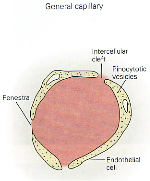 Periphery
Brain
CVOs
Circumventricular Organs
Circumventricular organs
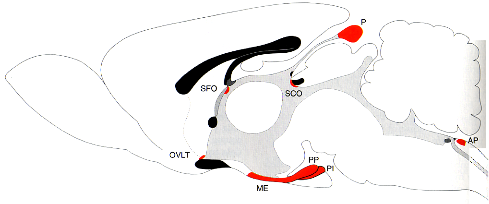 cerebellum
olfactory bulb
brainstem
Subfornical organ
Median eminence
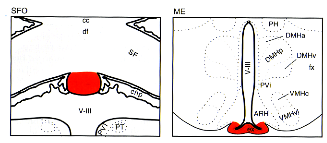 Dorsal
cerebellum
cerebrum
brainstem
spinal cord
motor neurons
cranial nerve
sensory ganglion
autonomic ganglion
Rostral
autonomic nerve
motor nerve
Caudal
sensory nerve
GI tract
enteric NS
Ventral
Views of the Nervous System
Anatomical
	what is the location and connections of a brain structure; what are the effects of oblating that structure?
Evolutionary/ Developmental
	what are evolutionary and developmental origins of a structure, and how does that explain current function and connections?
Functional Subsystems
	what are functional and structural modules underlying  a particular set of behavioral, autonomic, or cognitive functions? (e.g. somatic NS vs. autonomic NS). 
Pharmacological
	what drugs have access to and influence on  a particular structure?
Pharmacological View of Nervous System in vivo
Several compartments: gut, blood, tissue, brain, CSF
kidney
fat
liver
csf
BBB
blood
autonomic ganglion
autonomic nerve
GI tract
kidney
Systemic Water-Soluble (Hydrophilic) Drug:
Acts on PNS, but excluded from CNS by BBB.
fat
x
liver
After oral, intravenous, or systemic injection, 
easily passes into blood;
eliminated via liver,kidney, or gut.
csf
BBB
blood
autonomic ganglion
autonomic nerve
GI tract
kidney
Central Water-Soluble (Hydrophilic) Drug:
Acts on CNS, might act on PNS if enough leaks from CNS via CVOs.
fat
liver
Central injection straight into brain tissue or into ventricles gets the drug around the BBB.
csf
BBB
blood
autonomic ganglion
autonomic nerve
GI tract
kidney
Systemic Lipid-Soluble (Hydrophobic) Drug:
Acts on PNS and CNS.
fat
liver
Hydrophobic drug penetrates cell membranes (including skin and BBB).  
Because lipophilic, may get build-up in fat.
csf
BBB
blood
autonomic ganglion
autonomic nerve
GI tract
kidney
Systemic Lipid-Soluble (Hydrophobic) Drug:
Acts on PNS and CNS.
fat
liver
Hydrophobic drug penetrates cell membranes (including skin and BBB).  
Because lipophilic, may get build-up in fat.
csf
BBB
blood
autonomic ganglion
autonomic nerve
GI tract
Drug Properties
Large, hydrophilic molecules cannot cross the blood brain barrier. So for a peripheral chemical to affect the brain, the chemical must be able to do one of the following:

Indirectly affect the brain by acting on peripheral nerves outside the BBB  that send a neural signal to the brain
cholecystokinin, a peptide that decreases feeding by sending a satiety signal via the vagus nerve to the brain.
Be carried across the BBB by a transporter on the walls of brain capillaries, or affect the brain capillaries directly
L-DOPA for Parkinson’s disease is transported as an amino acid;
ibuprofen acts on endothelial cells of BBB to affect prostaglandin release into brain.
Be able to pass directly through the cell membranes of the BBB.
steroids used to control brain inflammation;
benzodiazepines and barbituates.
Levels of analysis of a neuron
Where is the cell body of the neuron located?
Where is the dendritic field (inputs) of the neuron?
Where does the neuron send its axon (outputs)?
What functional system is the neuron part of?
What types of drugs can access the neuron?
What input does the neuron get, and what receptors are present postsynaptically?
What transmitters does the neuron release presynaptically?
What are the intracellular  signaling and transcriptional networks that modulate long-term function of the neuron?